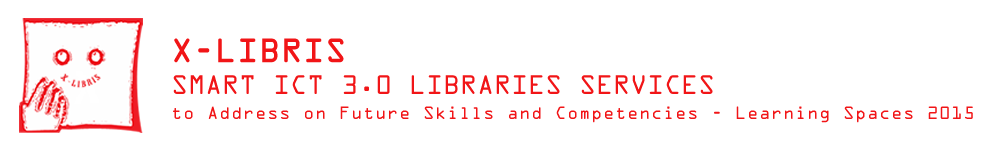 X-LIBRIS или библиотечната услуга като творчество
Иновативни умения и библиотечни услуги SMART 3.0
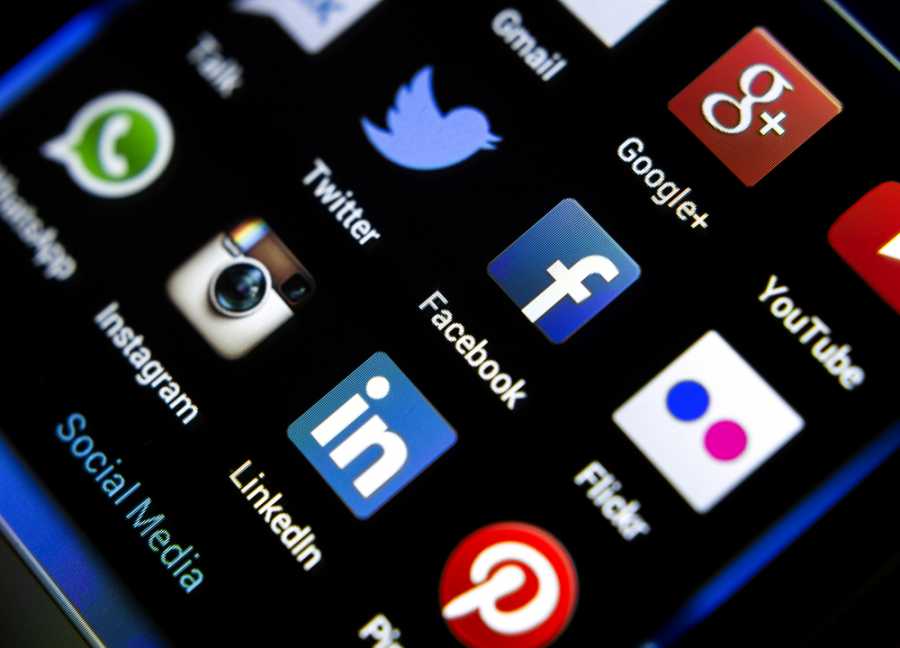 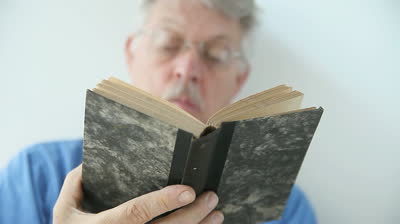 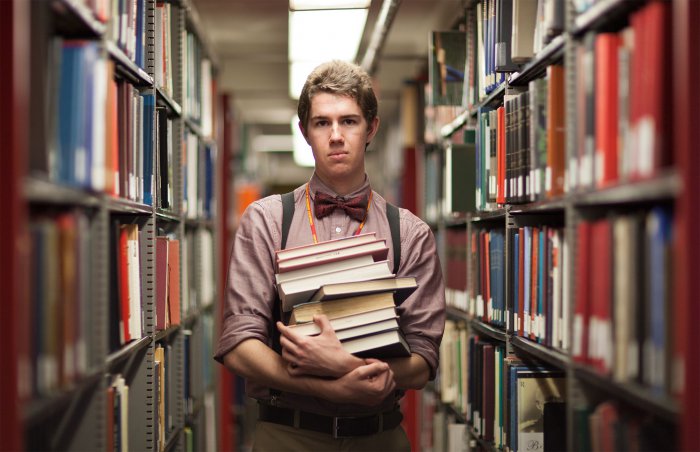 Библиотеката и ученето през целия живот
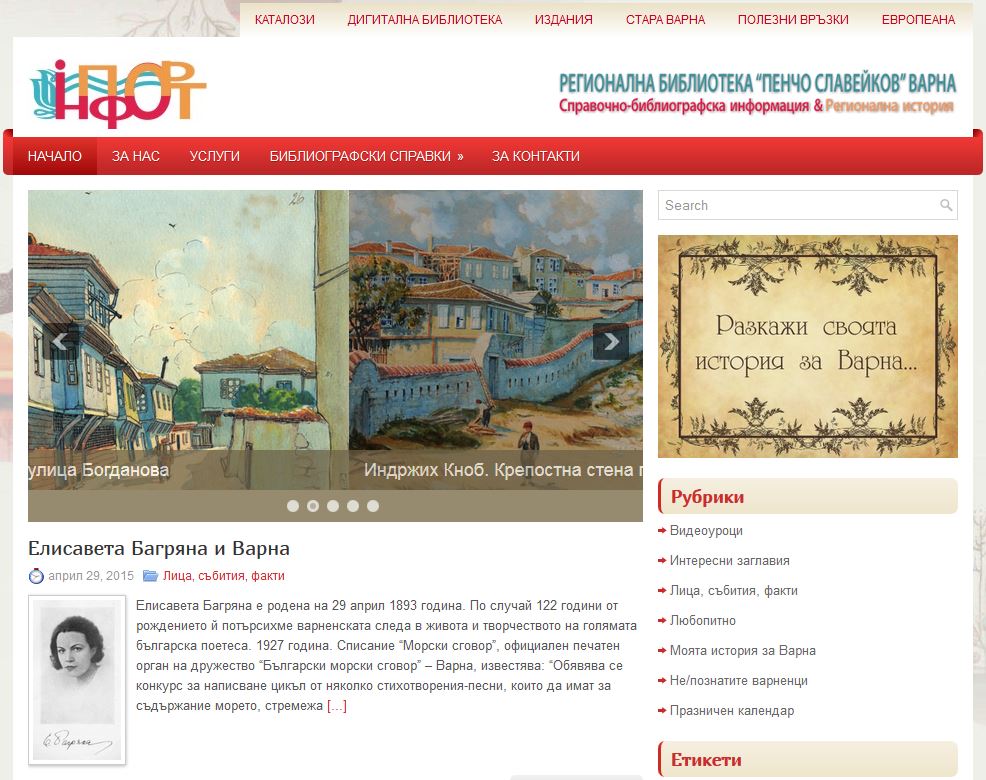 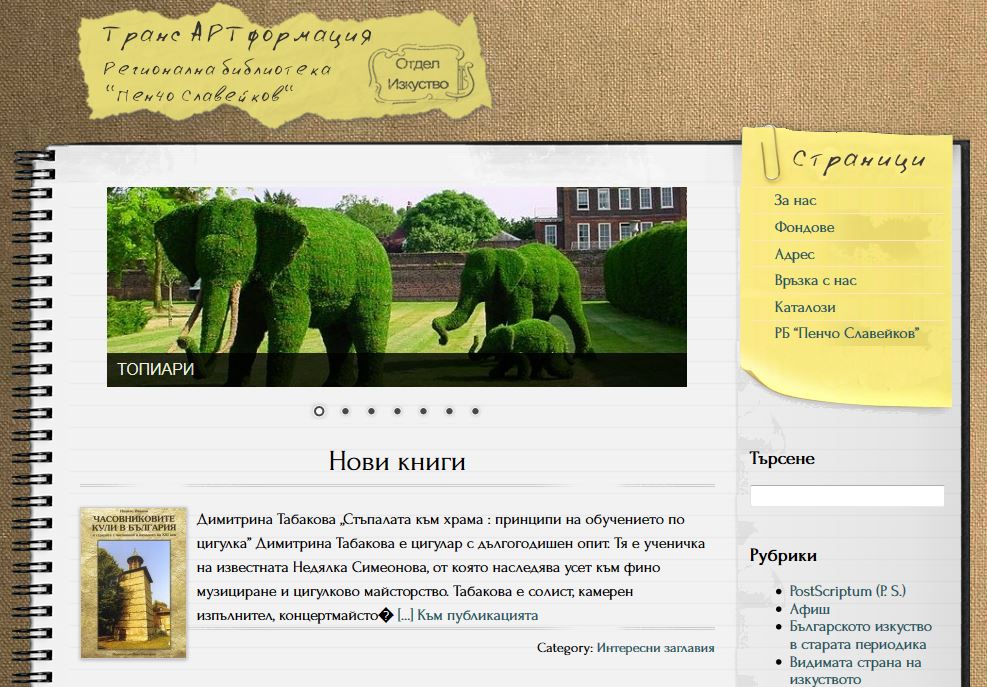 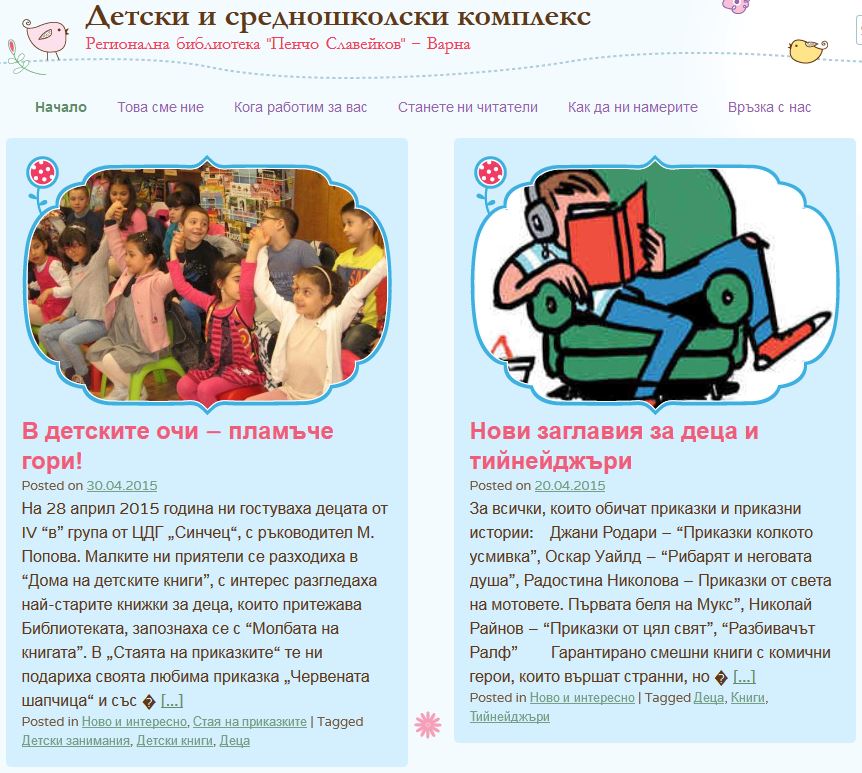 Онлайн каталог
Автоматизирана система за книгозаемане
Варненска дигитална библиотека
Онлайн заявка
“Попитай библиотекаря”
Блогове към сайта на библиотеката
варненската библиотека до x-libris
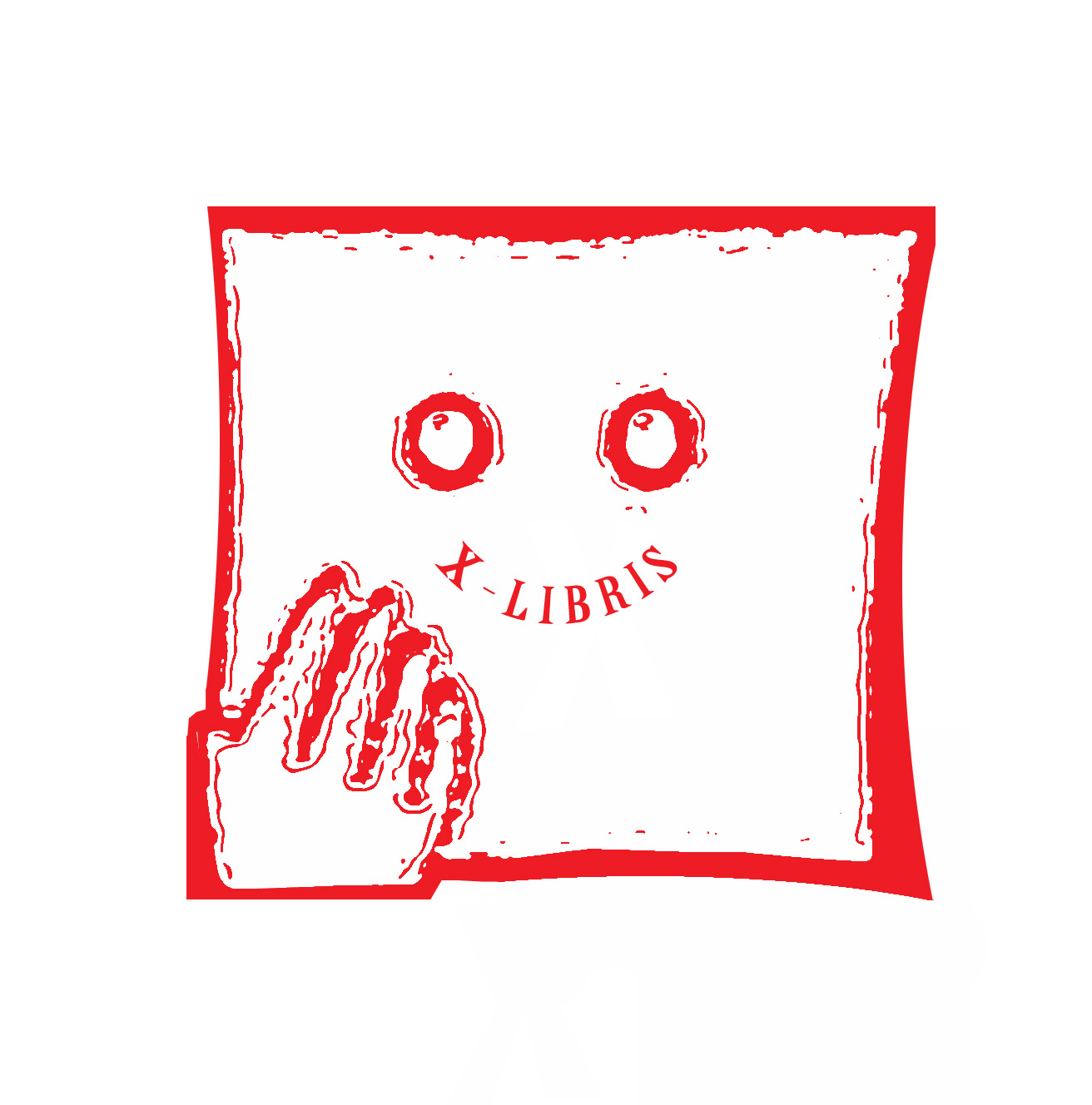 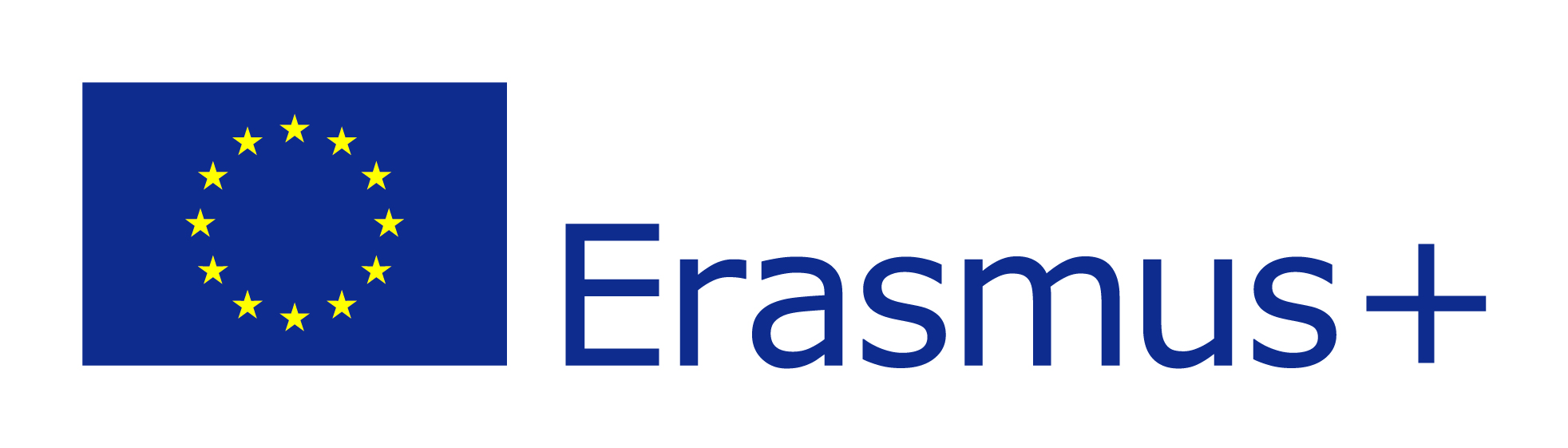 началото на x-libris
Създаване на методологии за разработване на нови библиотечни услуги
Каква е ролята на библиотекарите в следващото десетилетие?
Как социалните мрежи въздействат на ежедневната работа с потребителите?
Акцент на x-libris
Към потребителите
нови способности и компетенции
подобряване на ИКТ уменията
нови възможности за обучения през целия живот
разработване на дизайн на услуги
обучение в нова среда
Цели и задачи на x-libris
Към библиотекарите
иновативни обучения
колегиални и междупоколенчески обучения
изграждане на общество от практици
обмен на добри практики
цели и задачи на x-libris
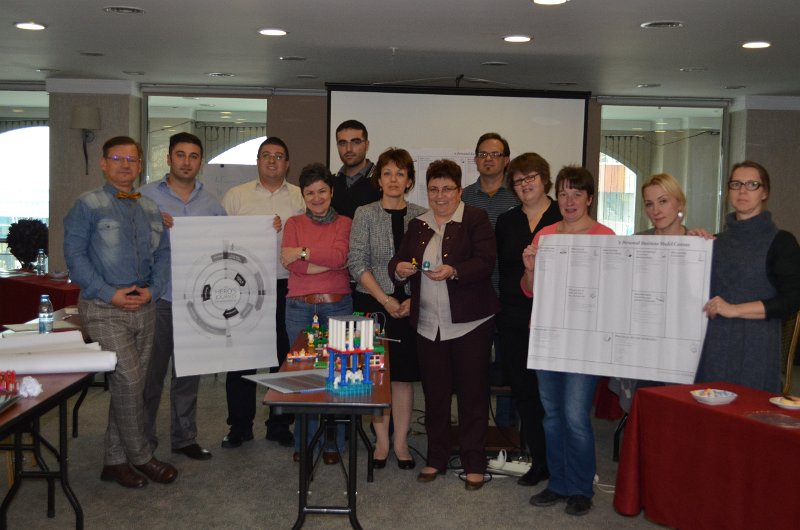 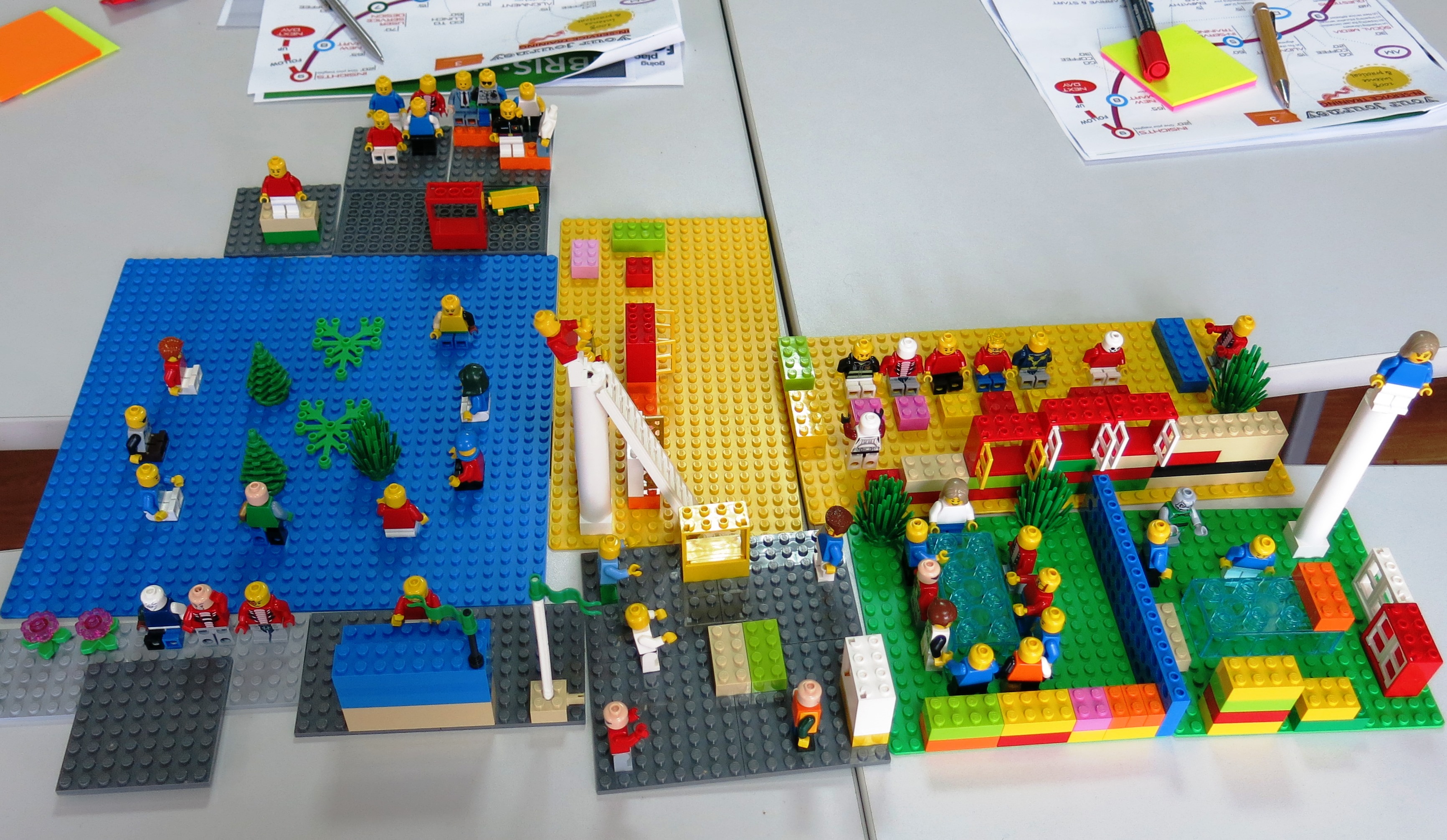 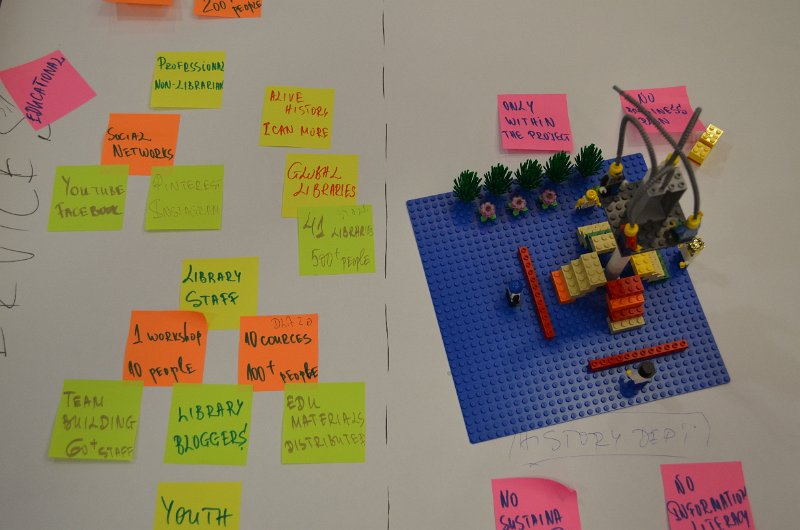 основна Дейност на x-libris
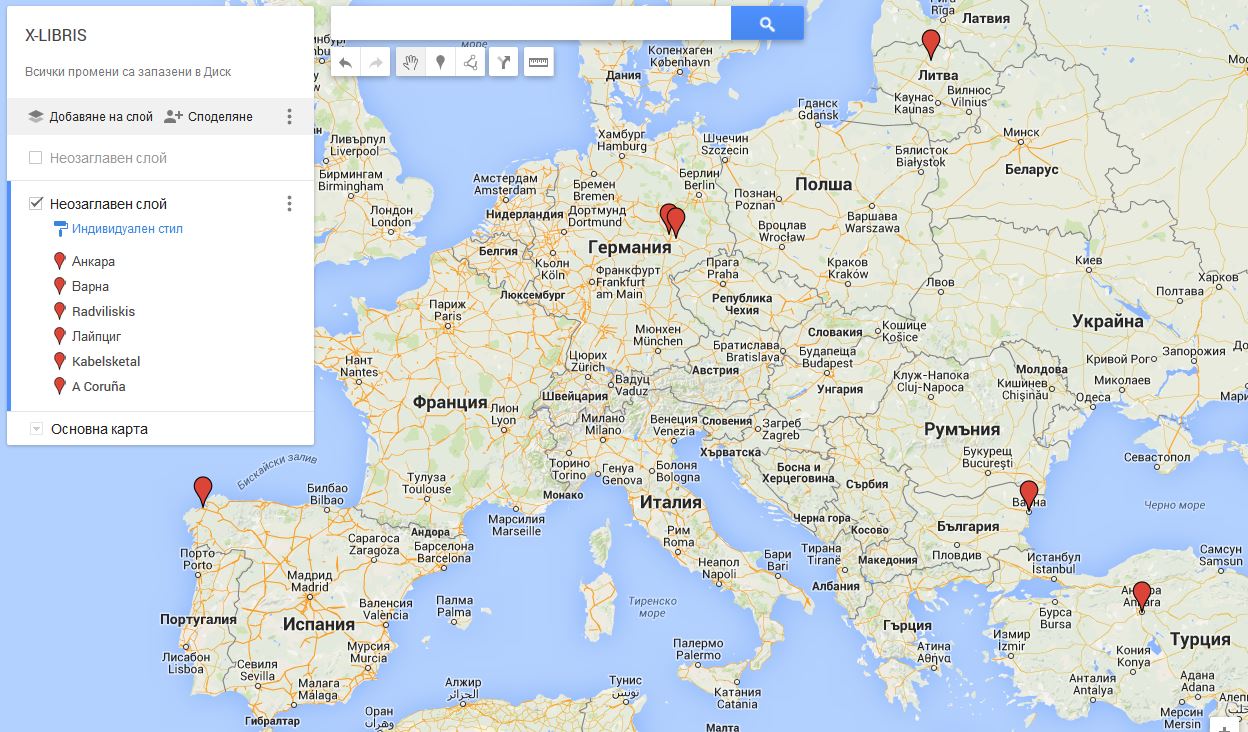 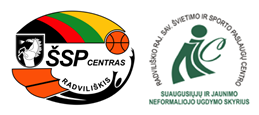 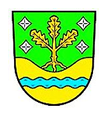 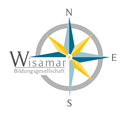 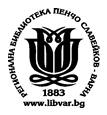 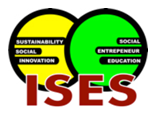 Партньори в x-libris
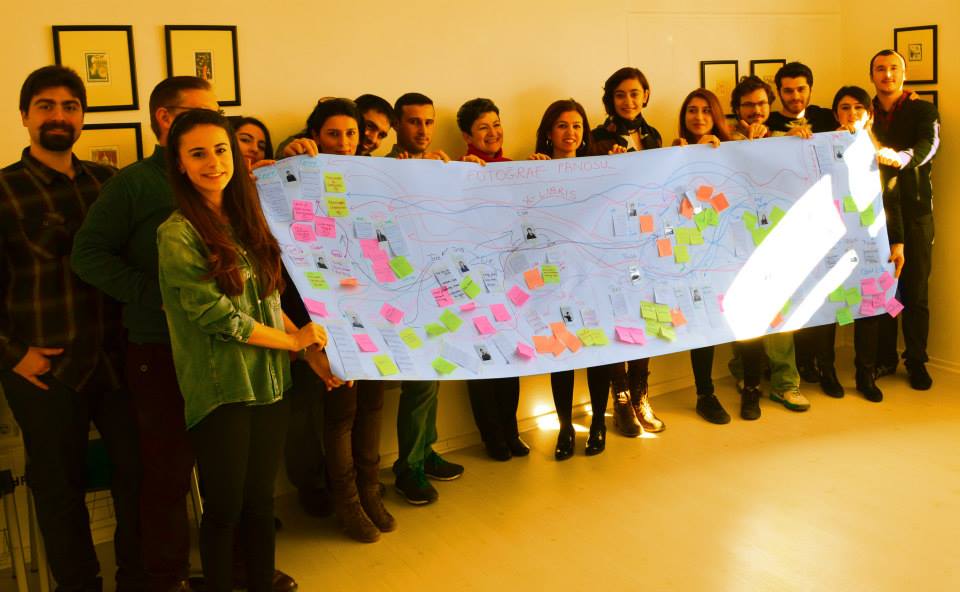 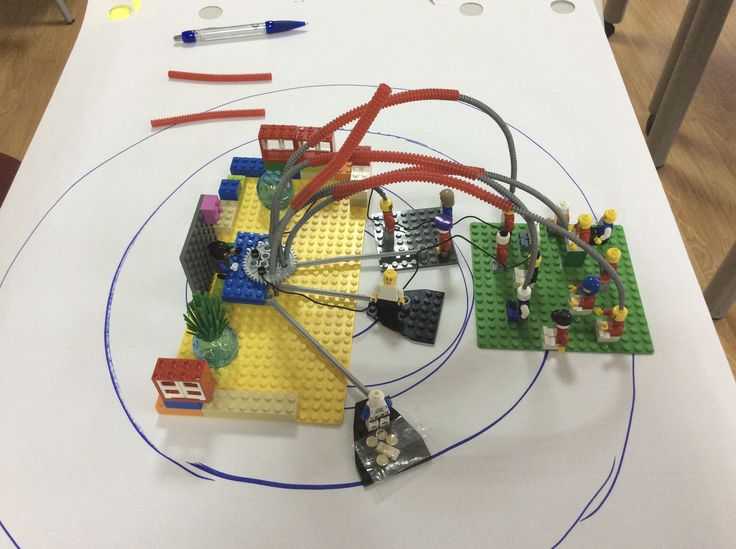 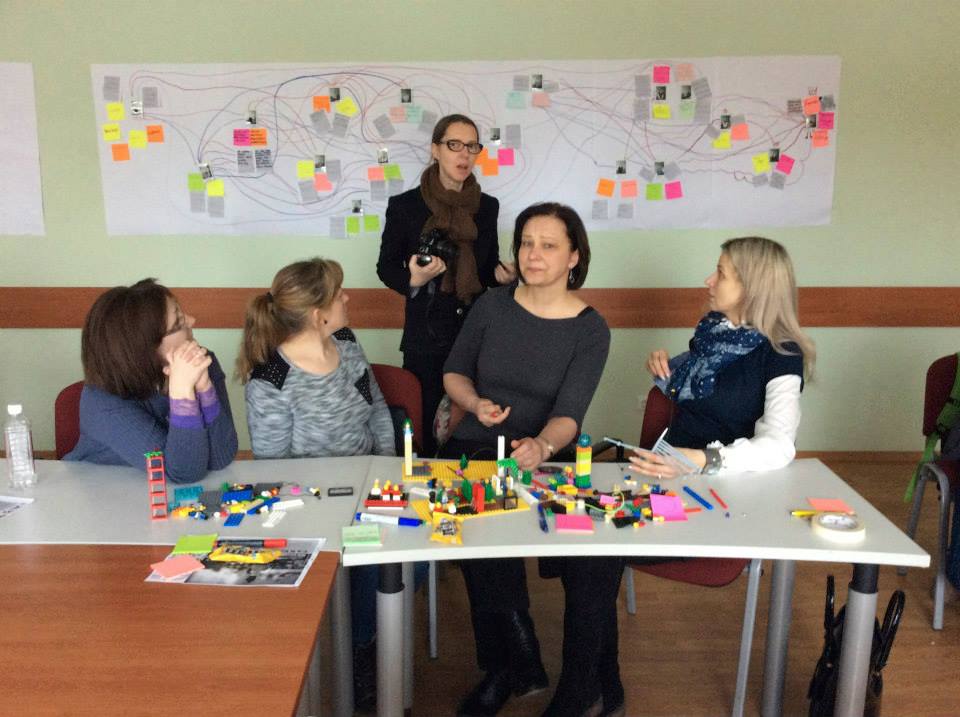 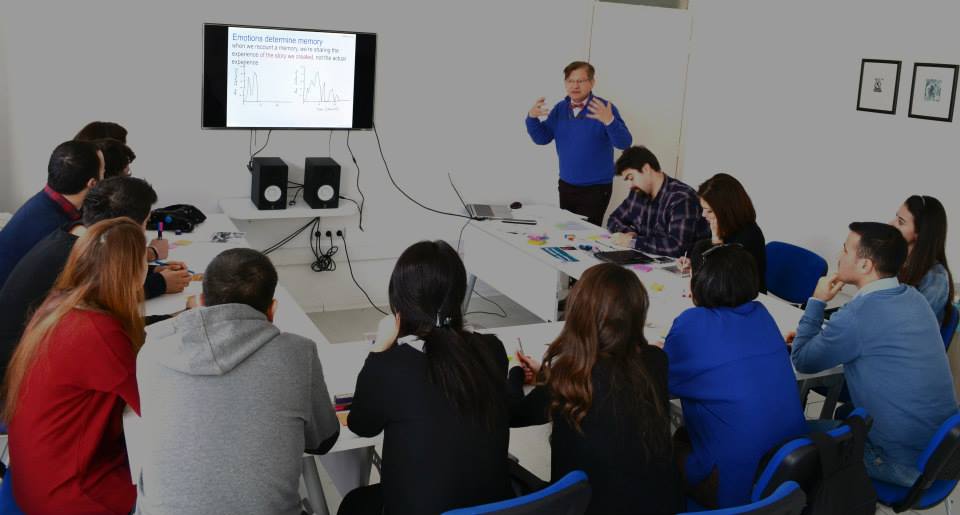 АКТИВНОСТ в рамките на x-libris
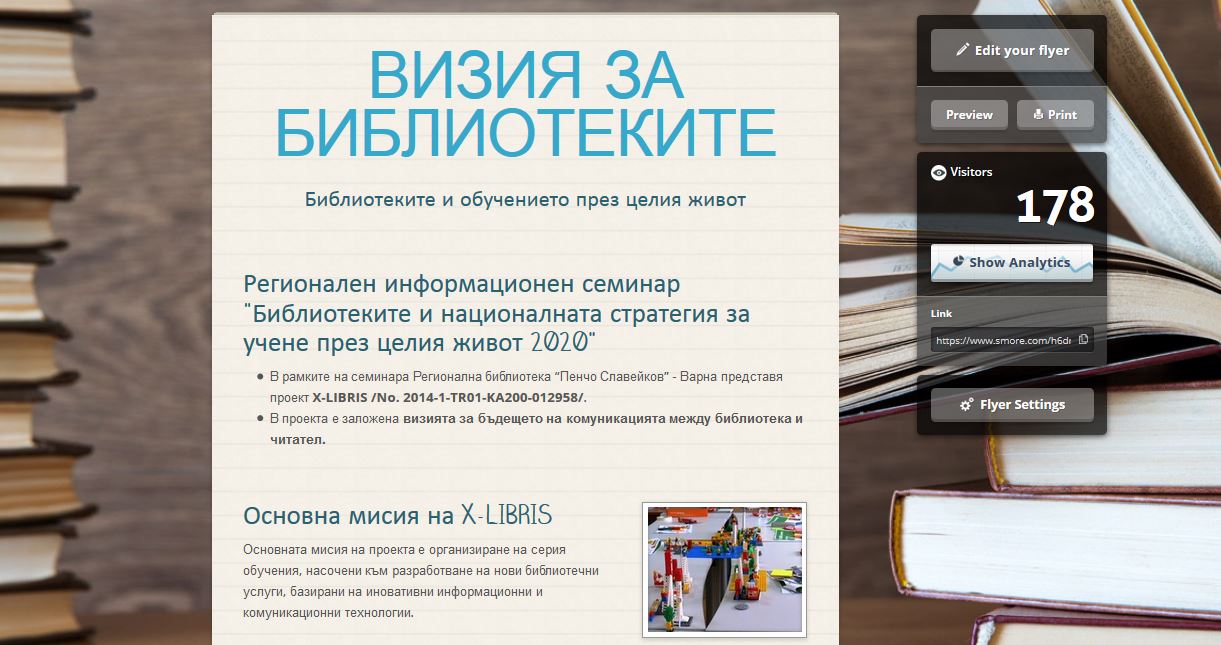 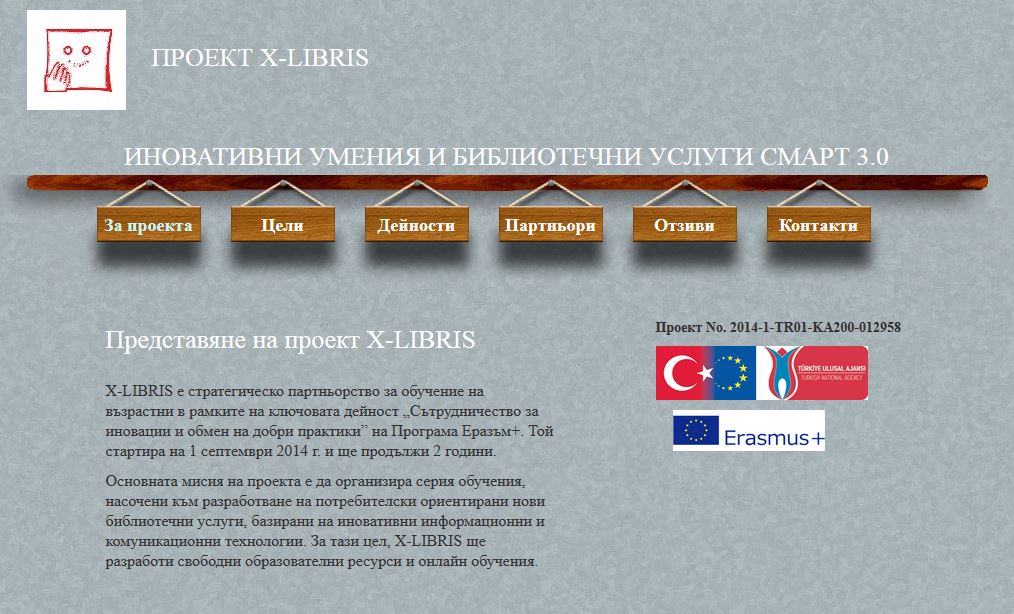 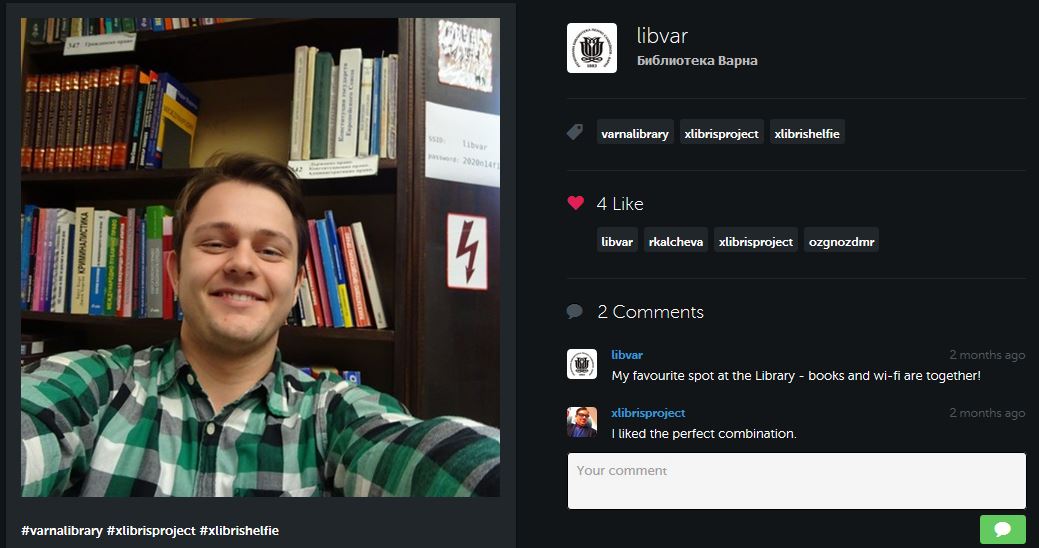 АКТИВНОСТ в рамките на x-libris
Благодарим за вниманието!
Регионална библиотека “Пенчо Славейков”
Деница Чолакова, Даниела Канева, Теменуга Калчева
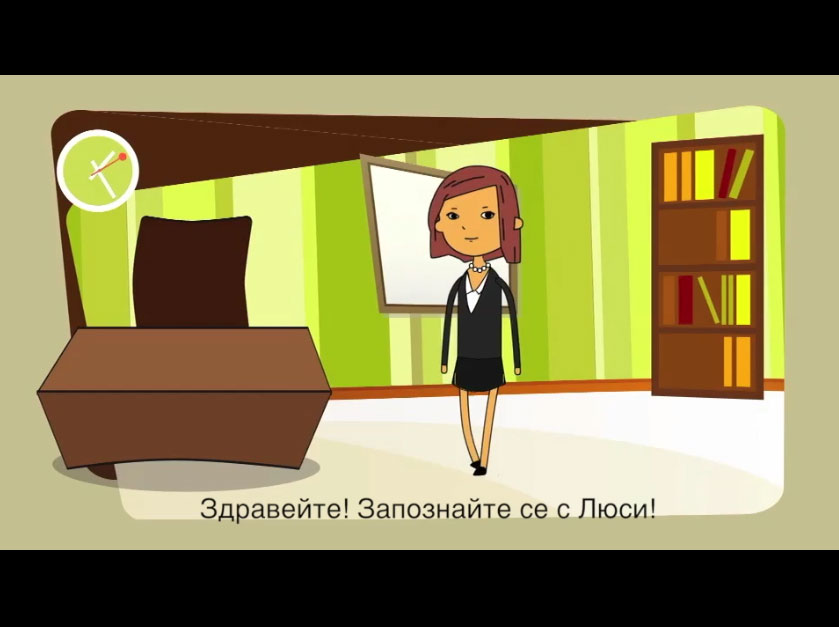